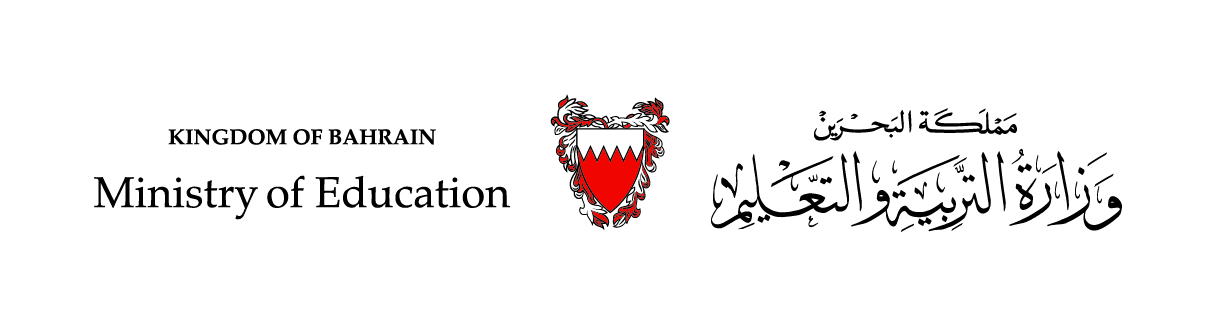 رياضيات الصف الثالث الابتدائي – الجزء الأول
(4 – 5): الضرب في 5

(صفحة 101)
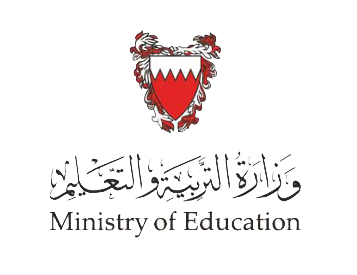 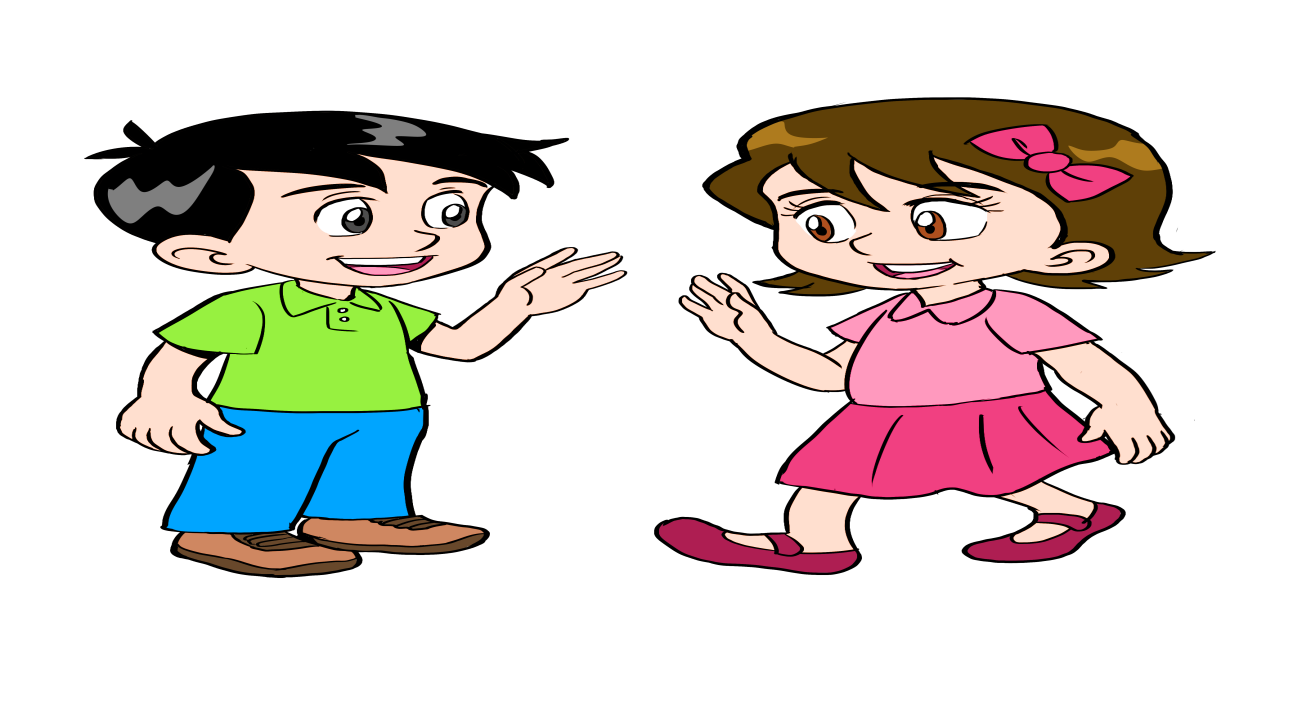 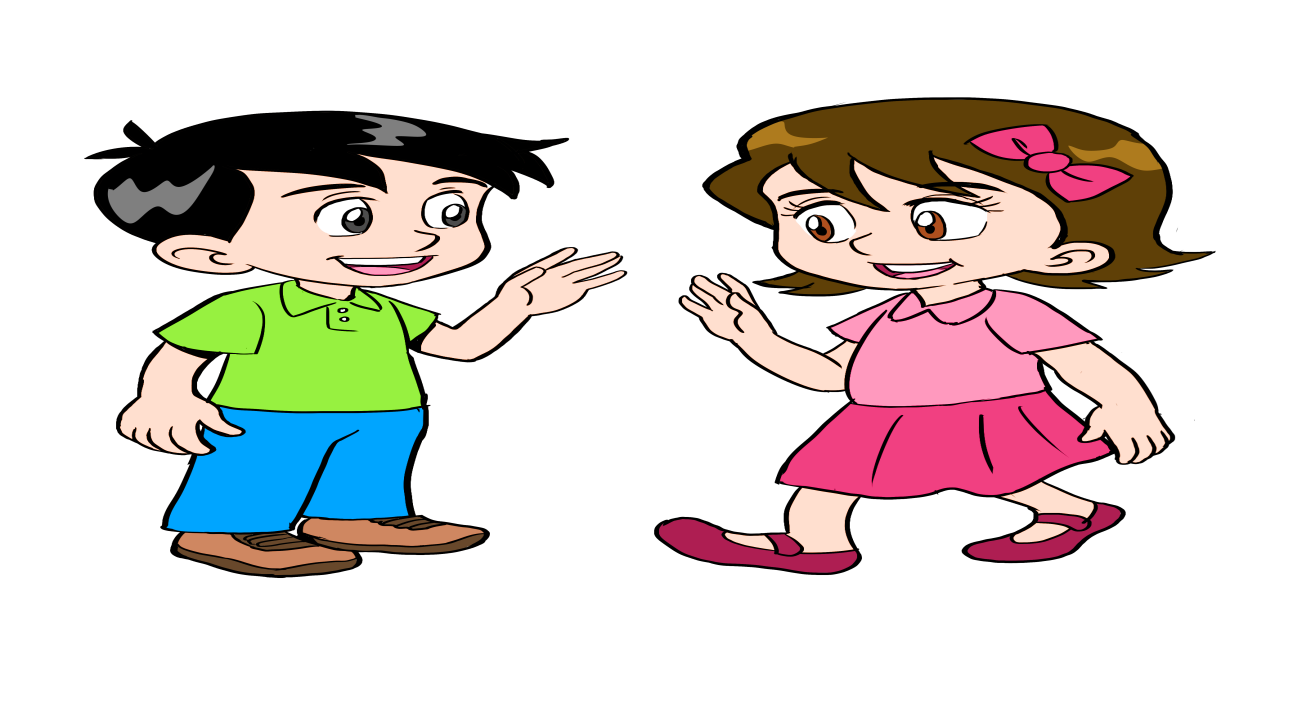 سنتعلم في هذا الدرس 

إيجاد ناتج الضرب في العدد 5
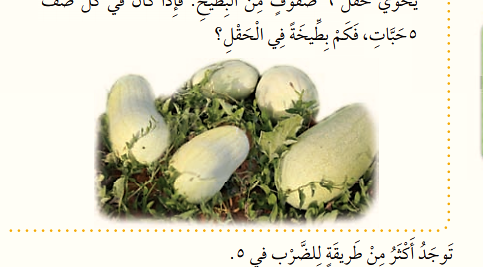 يحوي حقل 6 صفوف من البطيخ . فإذا كان في كل صف 5 حبات، فكم بطيخة في الحقل؟
الطريقة الأولى: استعمل 
قطع العد لأعمل نموذجا
الطريقة الثانية: 
أرسم صورة
توجد أكثر من طريقة للضرب في 5
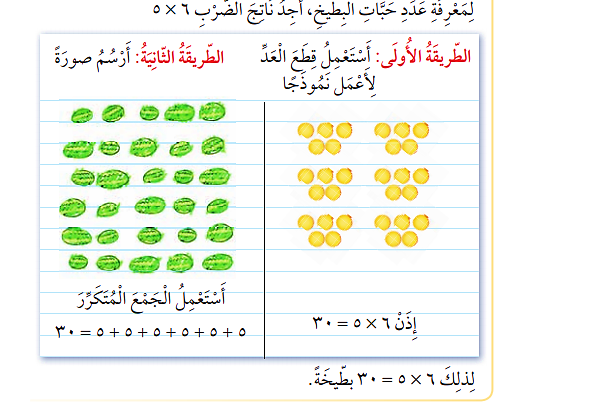 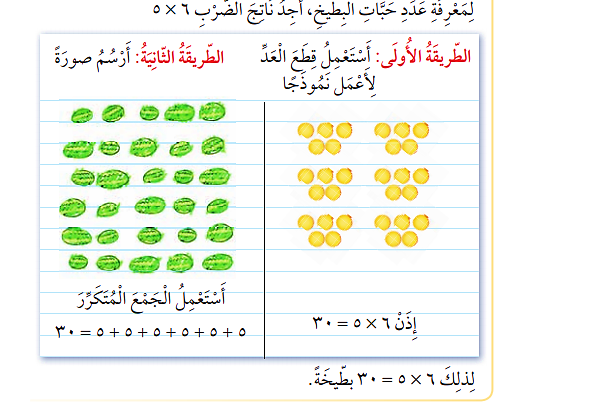 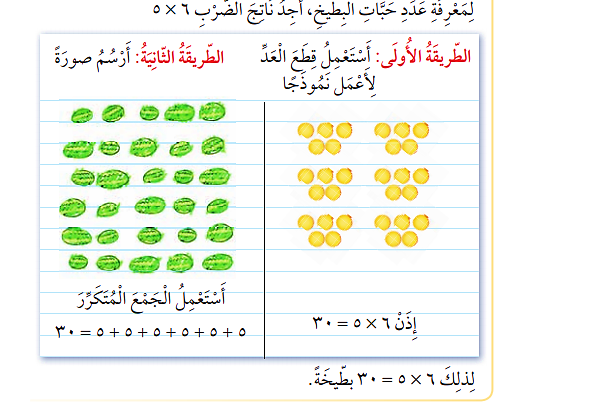 لمعرفة عدد حبات البطيخ أجد ناتج الضرب 6  ×  5
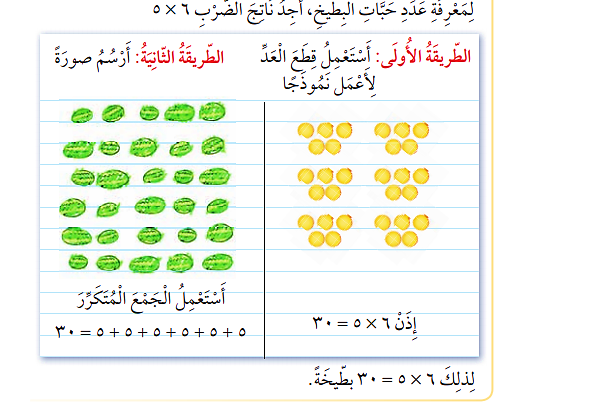 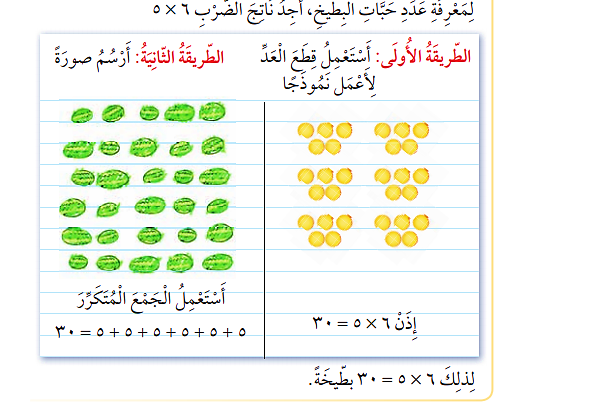 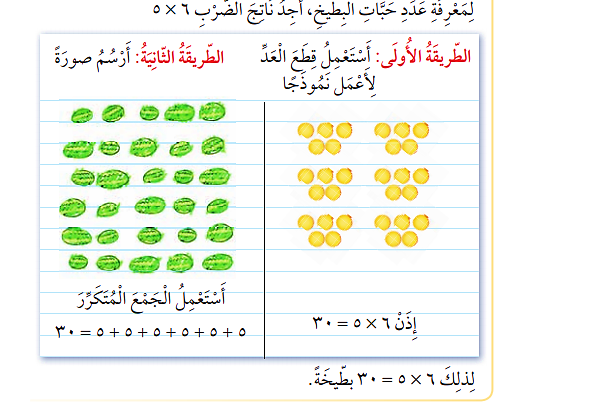 إذن 
6× 5 = 30
أسْتَعِدَّ
أستعمل الجمع المتكرر
5 + 5 + 5 + 5 + 5 + 5 = 30
لذلك  6  ×  5  =  30  بطيخة
وزارة التربية والتعليم – 2020م                                                     		                                  الضرب في  5- الصف الثالث الابتدائي
مع جاسم 7 قطع نقدية من فئة خمسة فلوس.  كم فلسًا معه؟
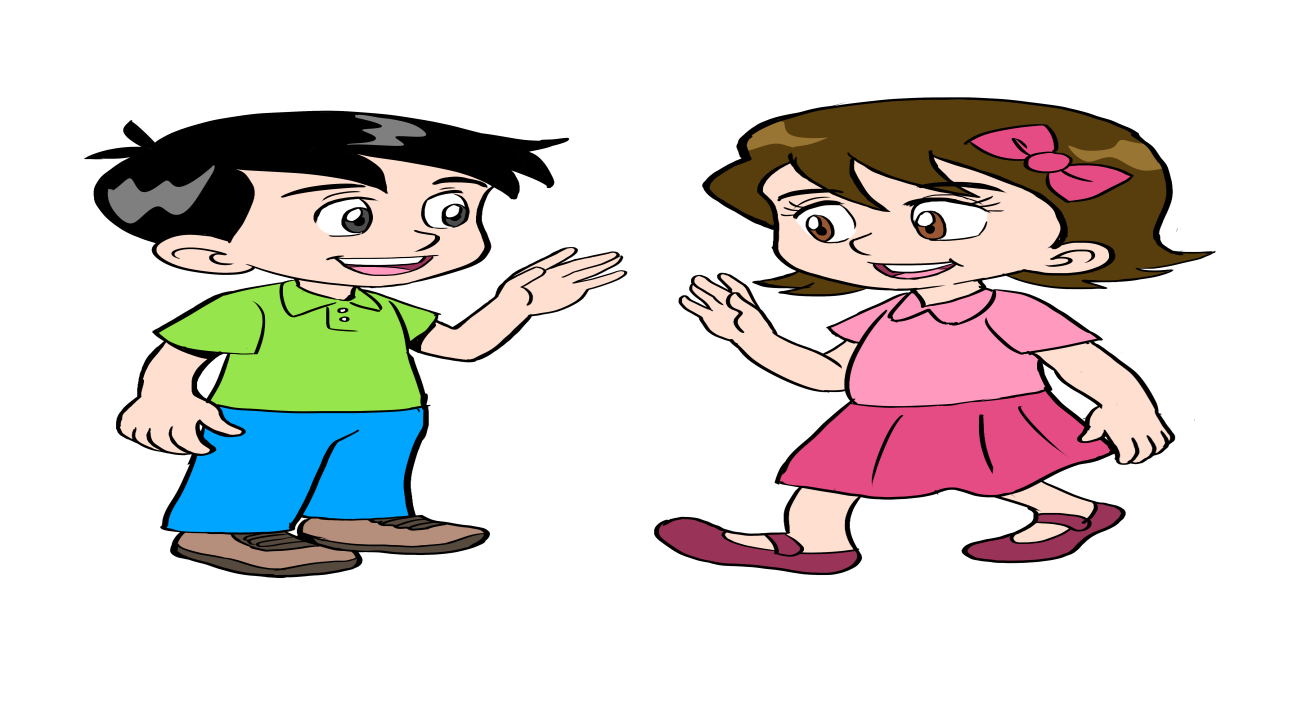 يمكنني أن استعمل الأنماط, لأجد نواتج الضرب في العدد 5
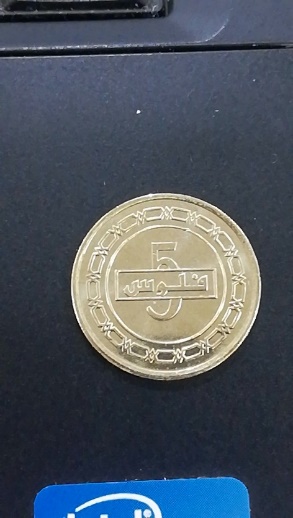 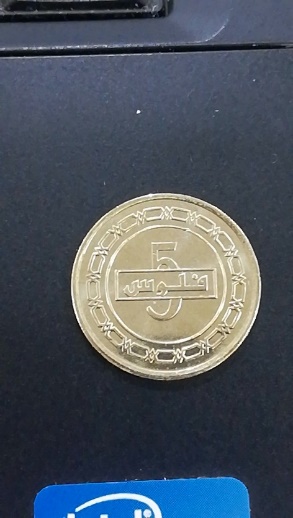 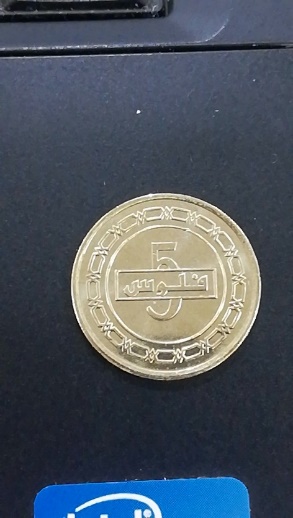 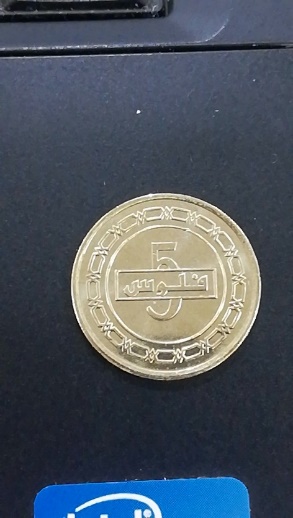 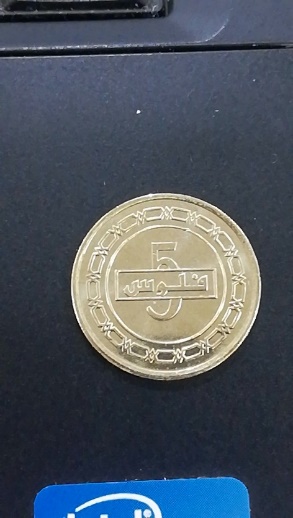 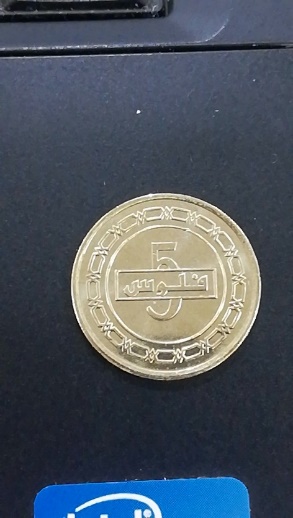 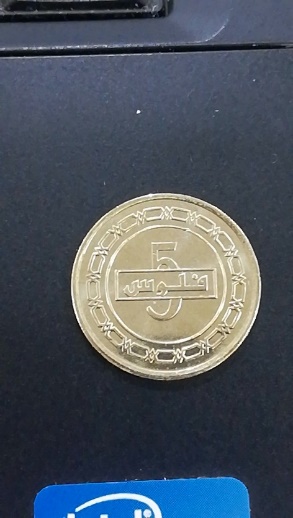 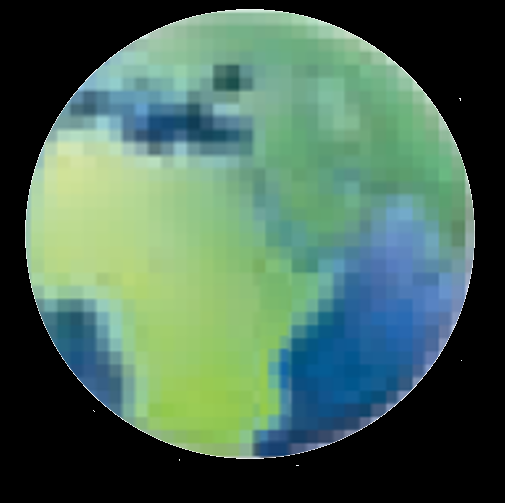 أتذكر
الضرب في عدد هو عد قفزي بقدر ذلك العدد
أقرأ:
35
30
25
20
15
10
5
أعد بالخمسات لكل قطعة نقدية لأجد ناتج الضرب 7  ×  5
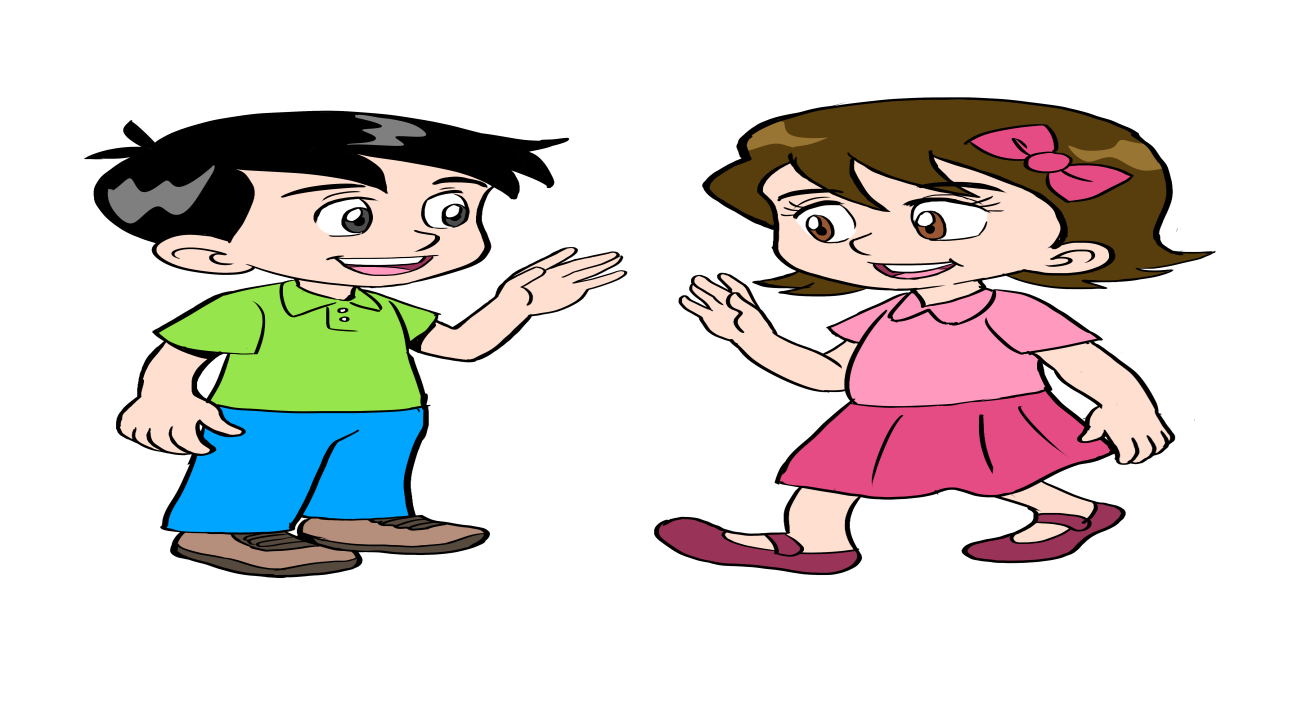 ألاحظ النمط في الإجابات
التوسع في النمط
1  ×  5  =  5
2  ×  5  =  10
3  ×  5  =  15
6  ×  5  =  30
7  ×  5  =  35
4  ×  5  =  20
5  ×  5  =  25
رقم الاحاد 
في ناتج الضرب
إما صفر أو خمسة
مِن واقِعِ الحَياةِ
مثالٌ
إذن, مع جاسم 7 ×5 فلوس  أو 35  فلسًا
وزارة التربية والتعليم – 2020م                                                     		                                  الضرب في  5- الصف الثالث الابتدائي
الزمن: دقيقتان
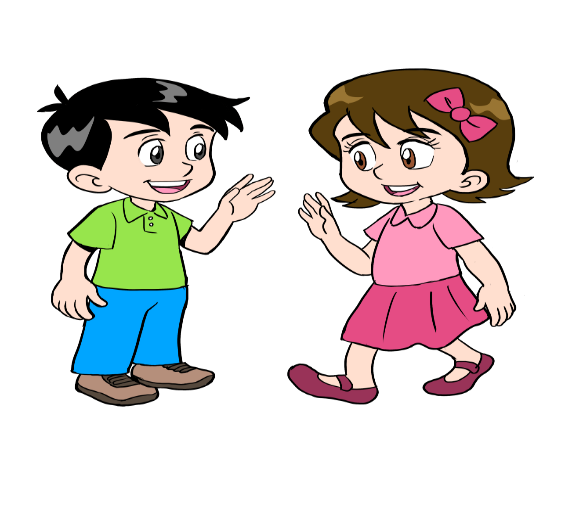 أوجد ناتج الضرب، مستعملًا قطع العد لعمل نموذج, أو  أرسم صورة إذا لزم الأمر.
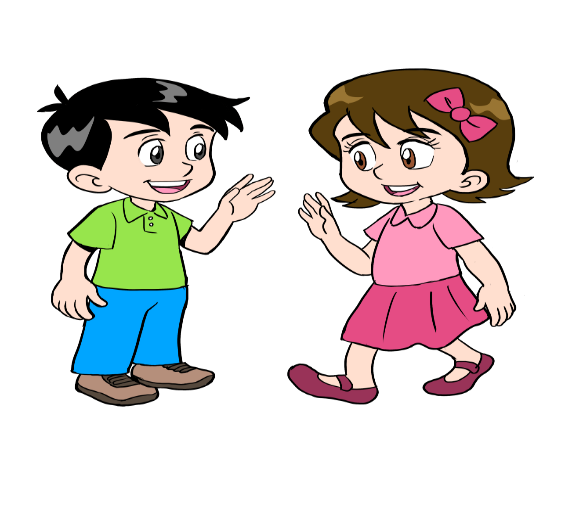 3
×    5
ـــــــــــــــــــــــــــــــــــــــــــــــــــــــــــــــــ
5
×    8
ـــــــــــــــــــــــــــــــــــــــــــــــــــــــــــــــــــــ
40
15
25
أجب عن التدريب في ورقة خارجية، ثم تأكد من الإجابة.
5 ×  5  =
تدريب
وزارة التربية والتعليم – 2020م                                                     		                                  الضرب في  5- الصف الثالث الابتدائي
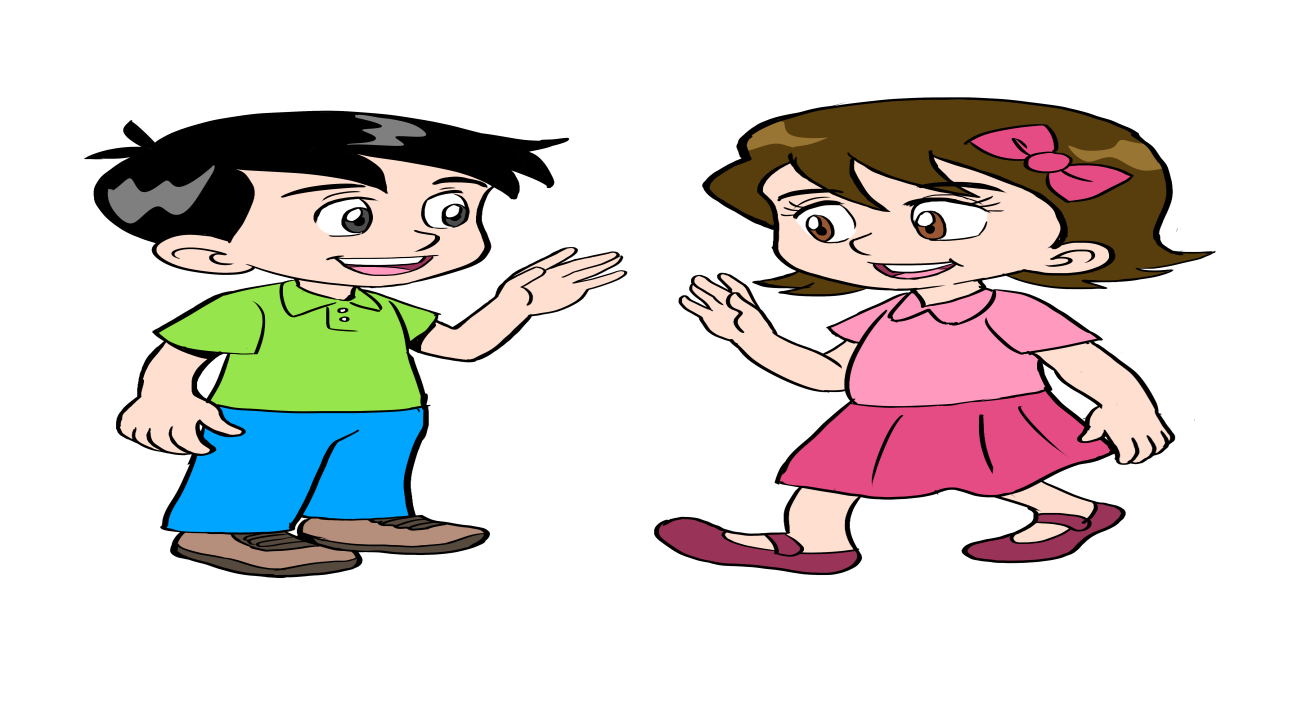 تعلمنا اليوم
إيجاد ناتج الضرب في العدد 5
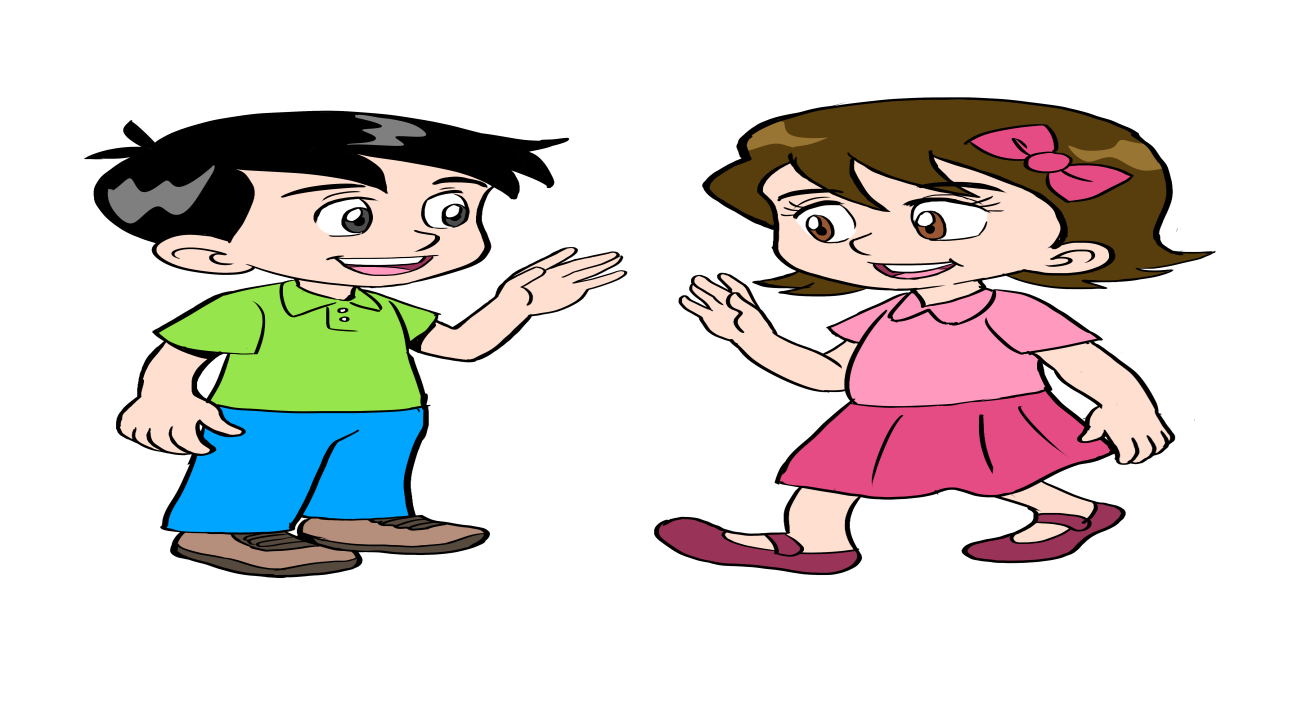 هل تذكر لي ياأخي 
ماذا تعلمنا اليوم؟
وزارة التربية والتعليم – 2020م                                                     		                                  الضرب في  5- الصف الثالث الابتدائي
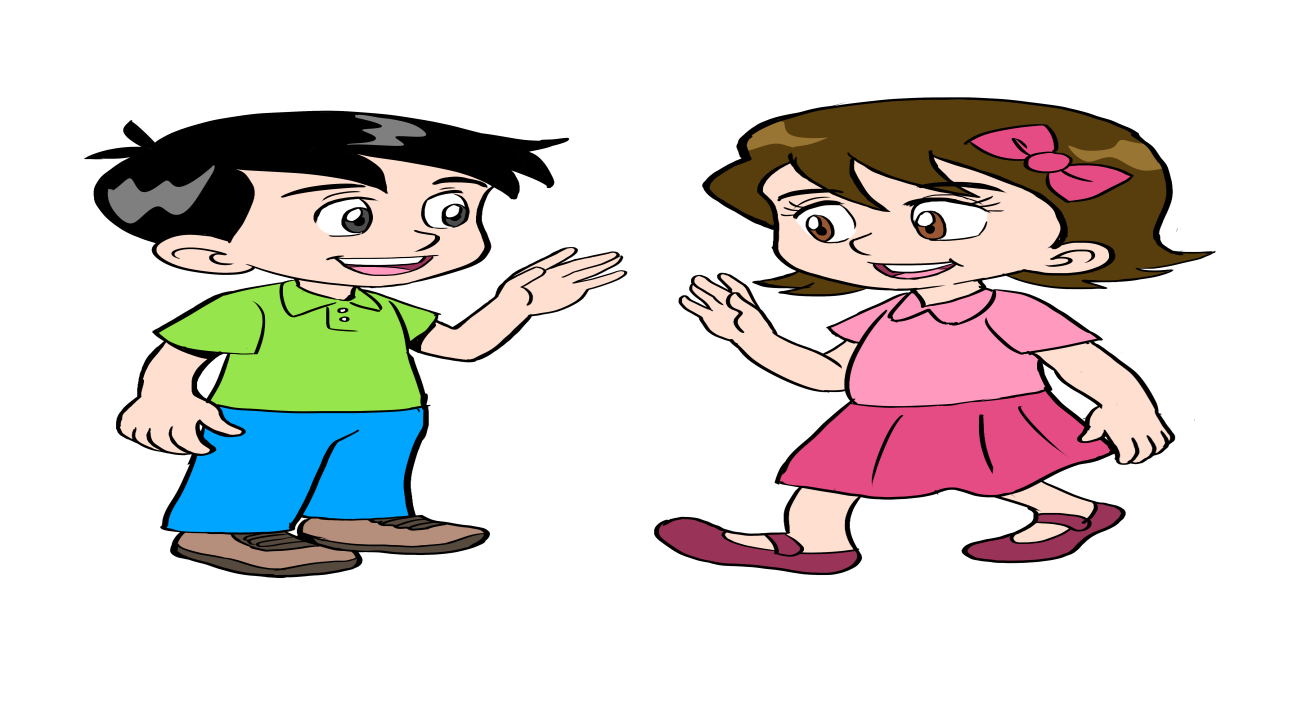 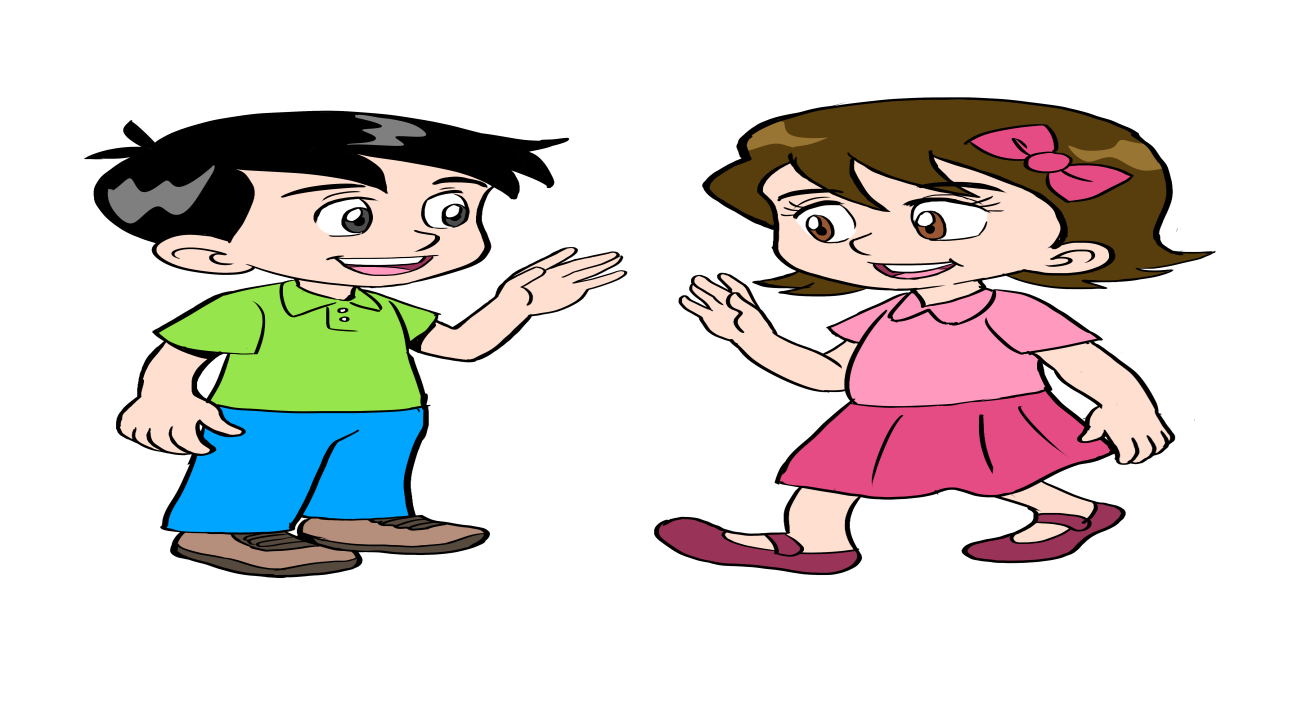 عزيزي الطالب 
عزيزتي الطالبة

لمزيد من الاستفادة يمكنك الرجوع لكتاب الطالب

لحل تمارين الدرس صفحة  103
وزارة التربية والتعليم – 2020م                                                     		                                  الضرب في  5- الصف الثالث الابتدائي
انتهى الدرس
وزارة التربية والتعليم – 2020م                                                     		                                  الضرب في  5- الصف الثالث الابتدائي